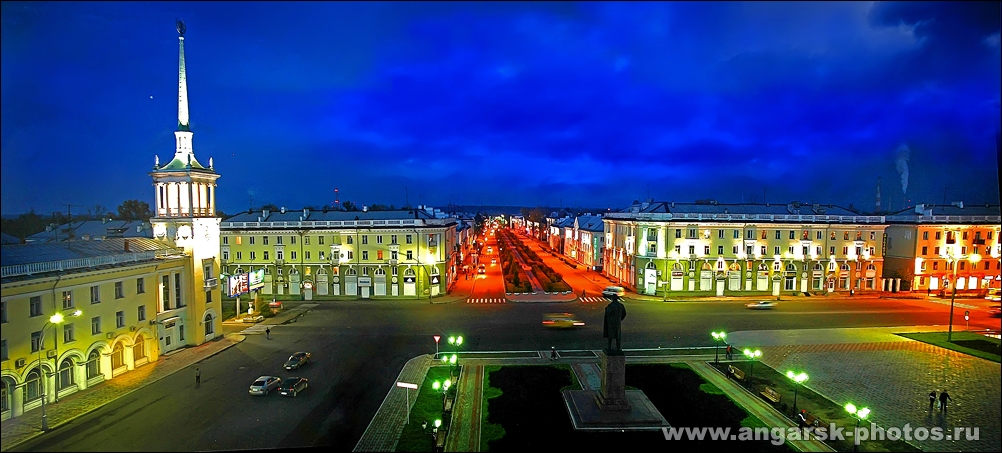 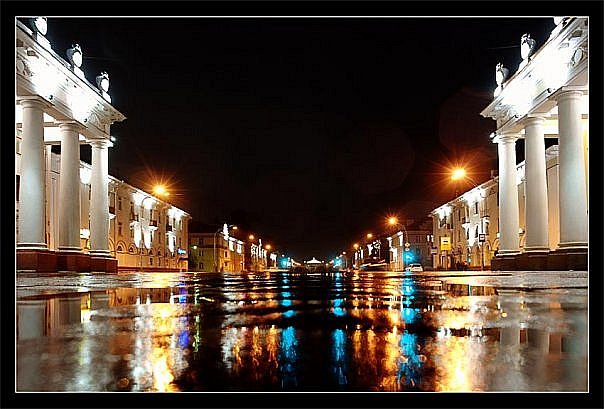 Город Ангарск
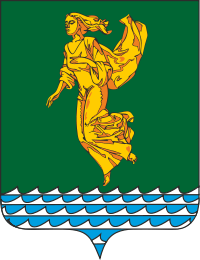 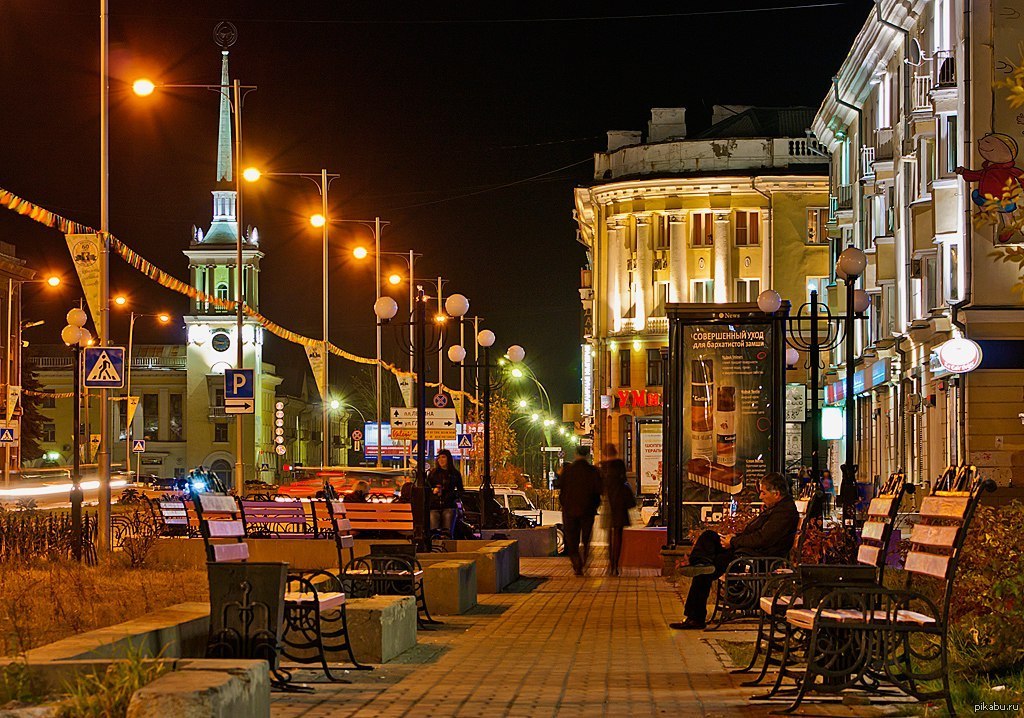 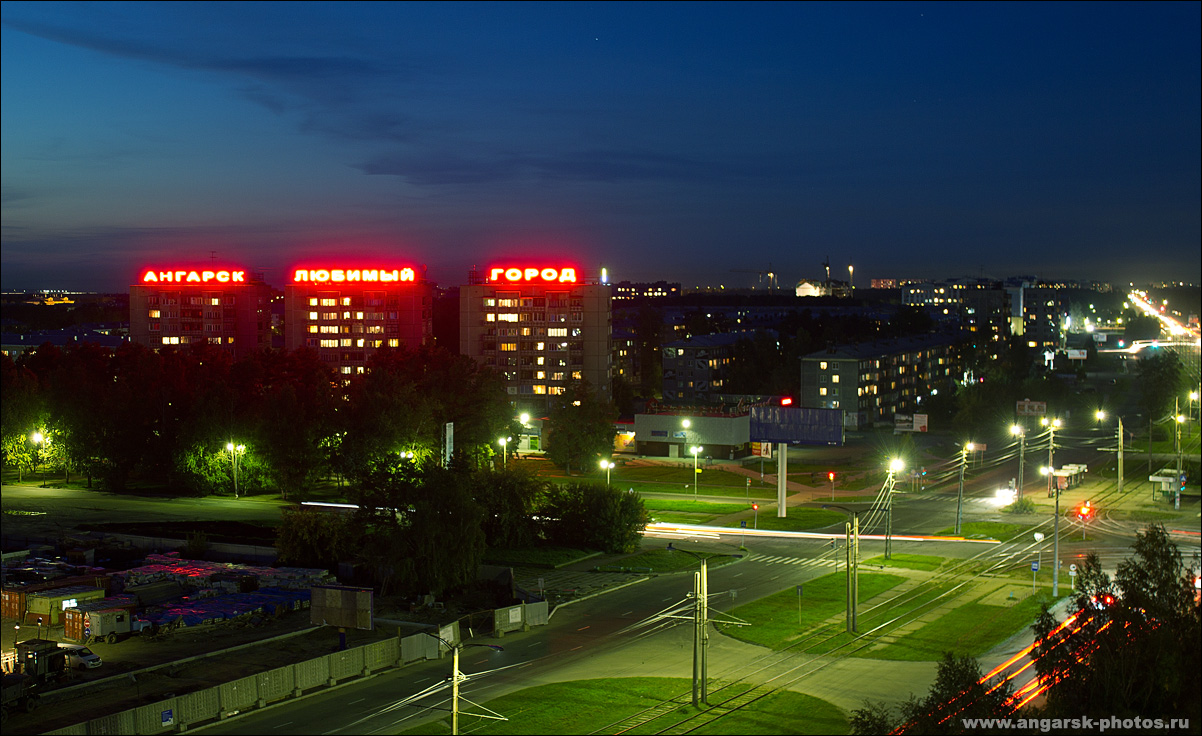 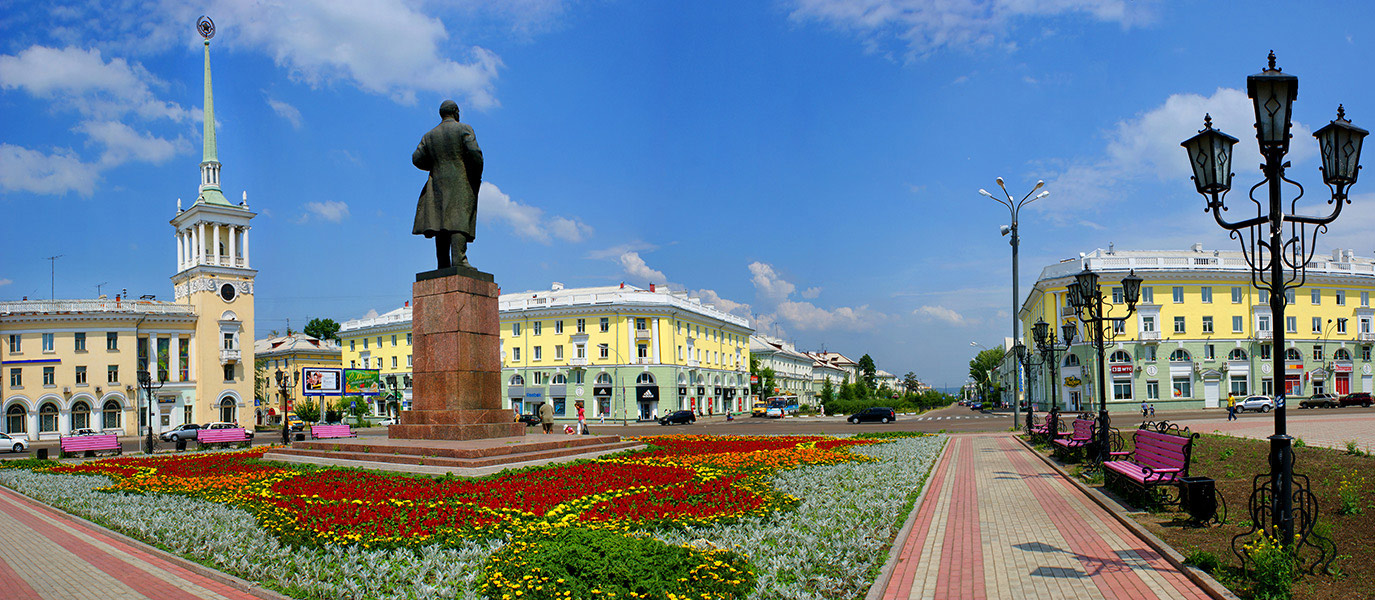 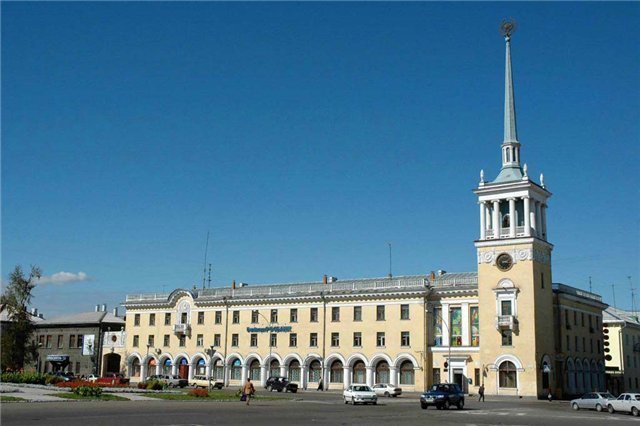 Мой Ангарск – ты России частица.Ты стоишь у слиянья двух рекНе устанет тобою гордитьсяНаш великий простой человек.Ангара в тебя силу вдохнула,Наградил беспокойством Китой.Своей мощью тайга встрепенула,Ты расти, песни звонкие пой.
Мы с тобой все невзгоды осилим,Верим в это и сделаем так,Чтобы стал самым лучшим в РоссииНаш Ангарск - город наш сибиряк.Пусть молва о тебе не смолкает,Пусть везде будет слышен твой глас,Твоя слава в краю расцветает,Стал ты городом счастья для нас.
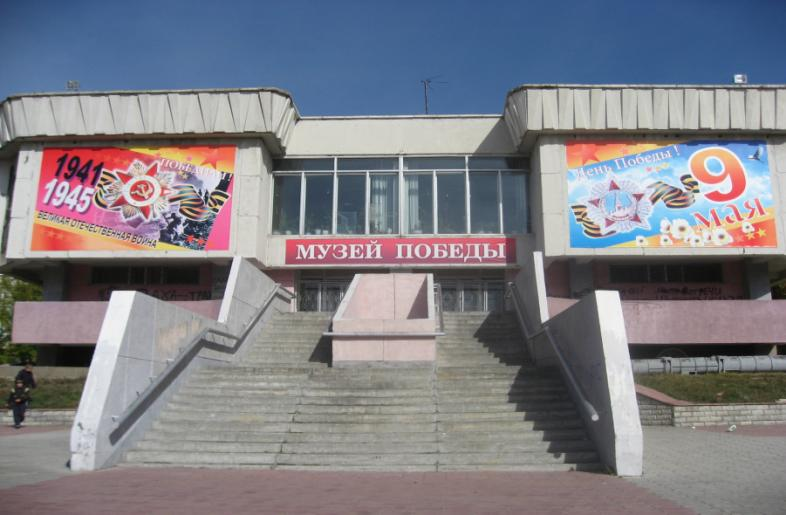 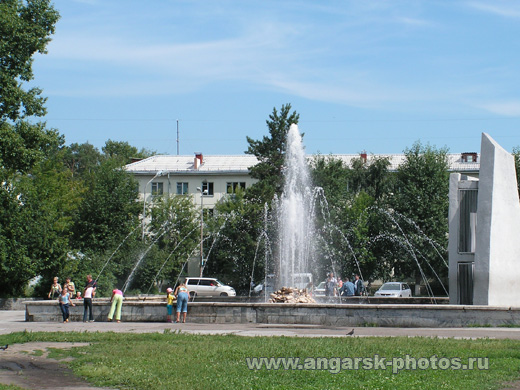 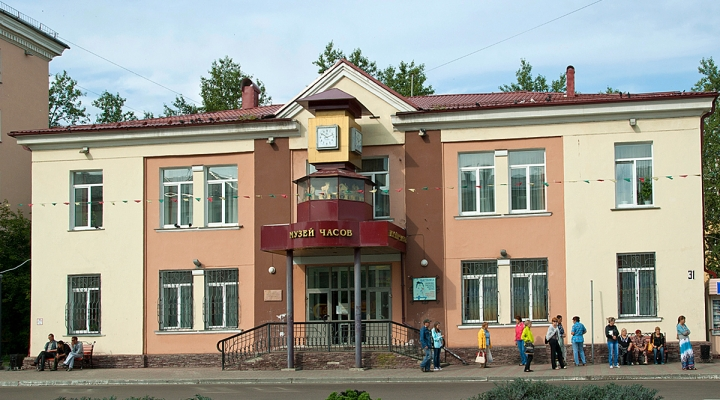 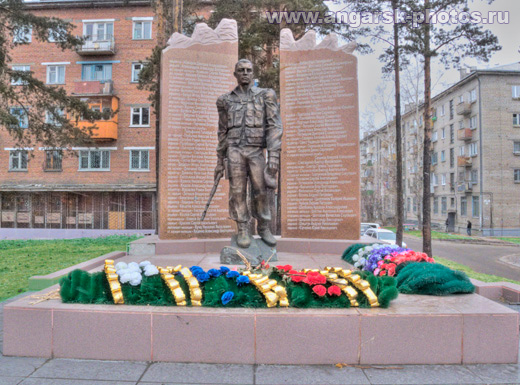 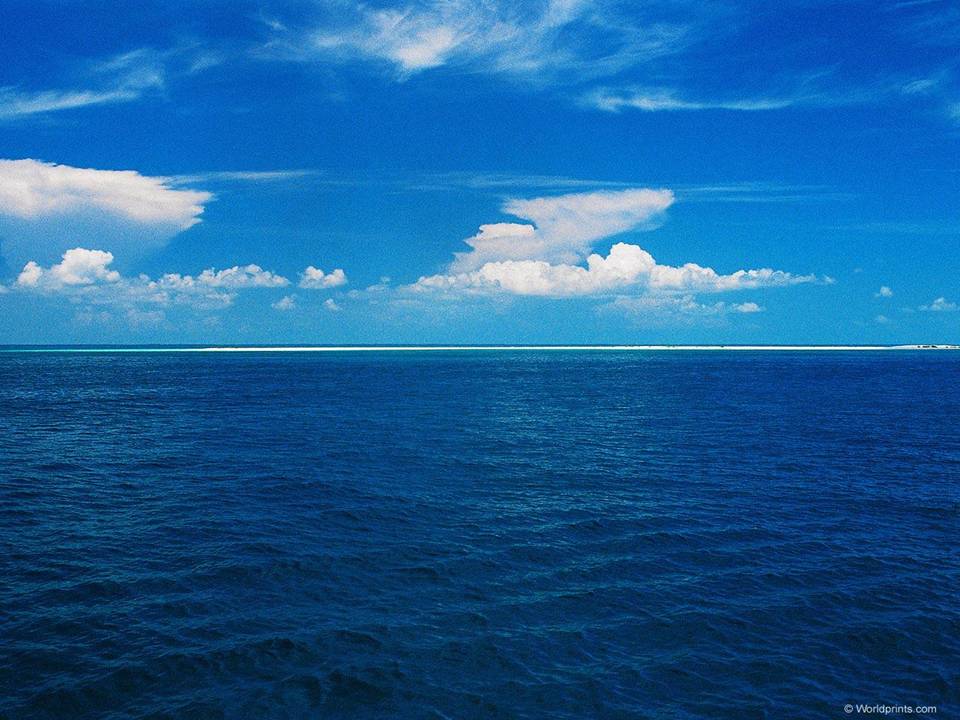 Регата на Ангаре
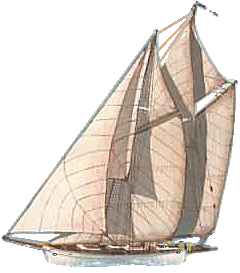 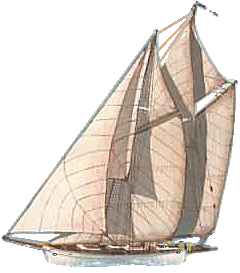 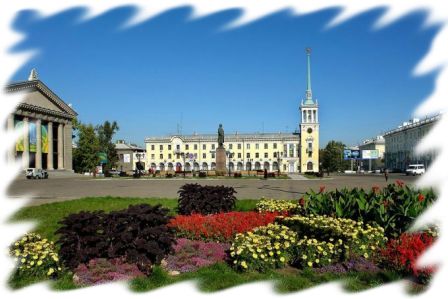 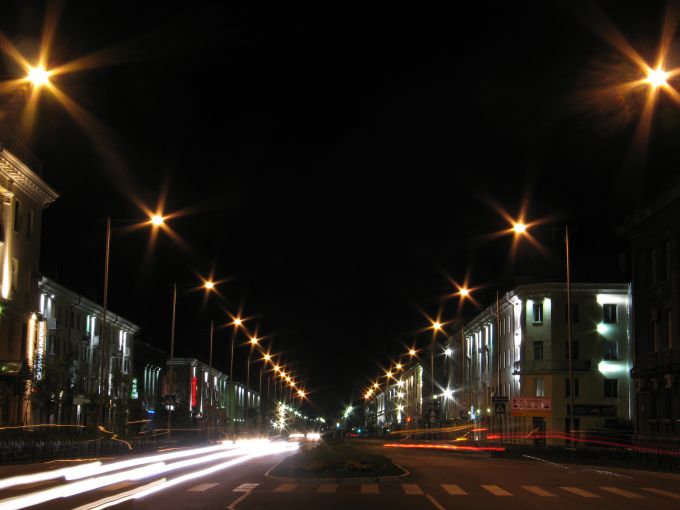 Пальчиковая гимнастика 
«Люблю по городу гулять»
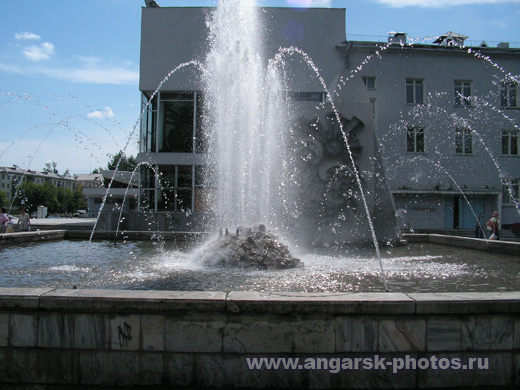 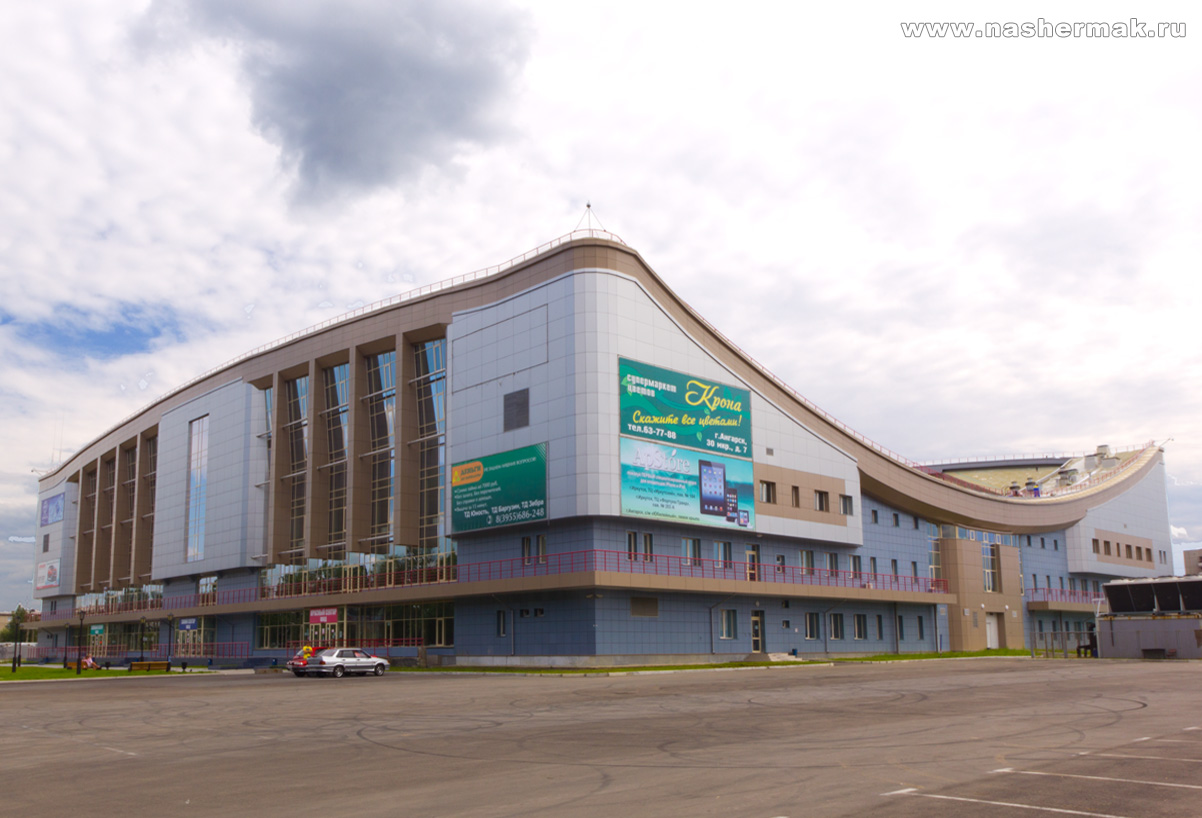 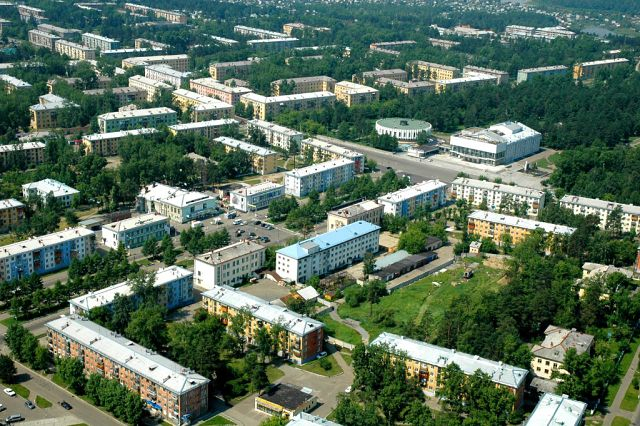 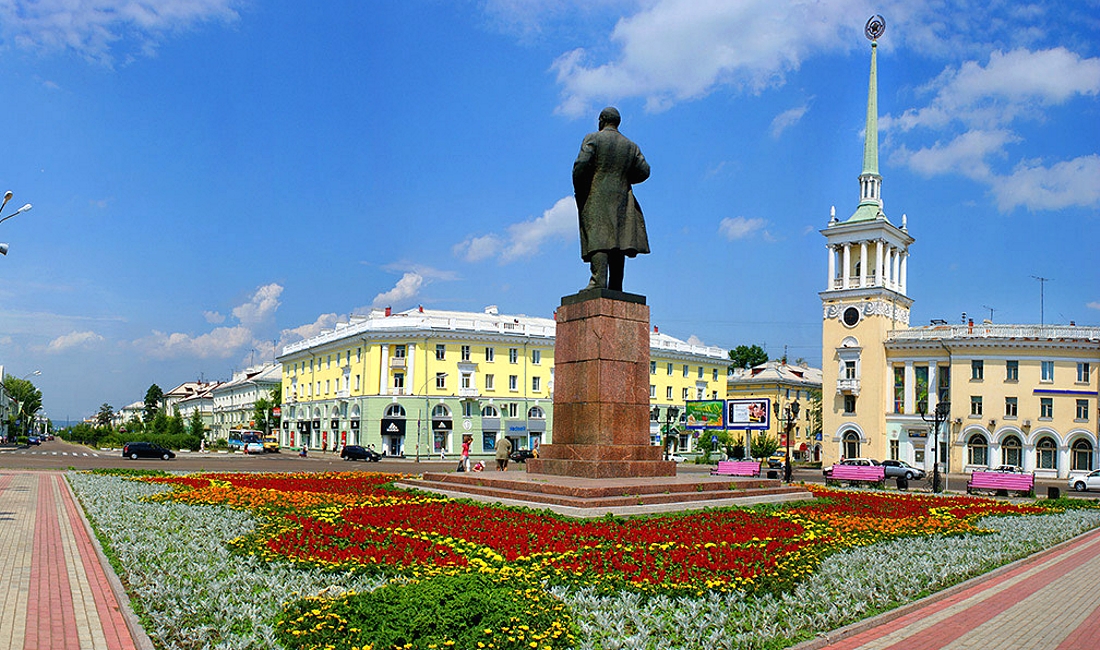 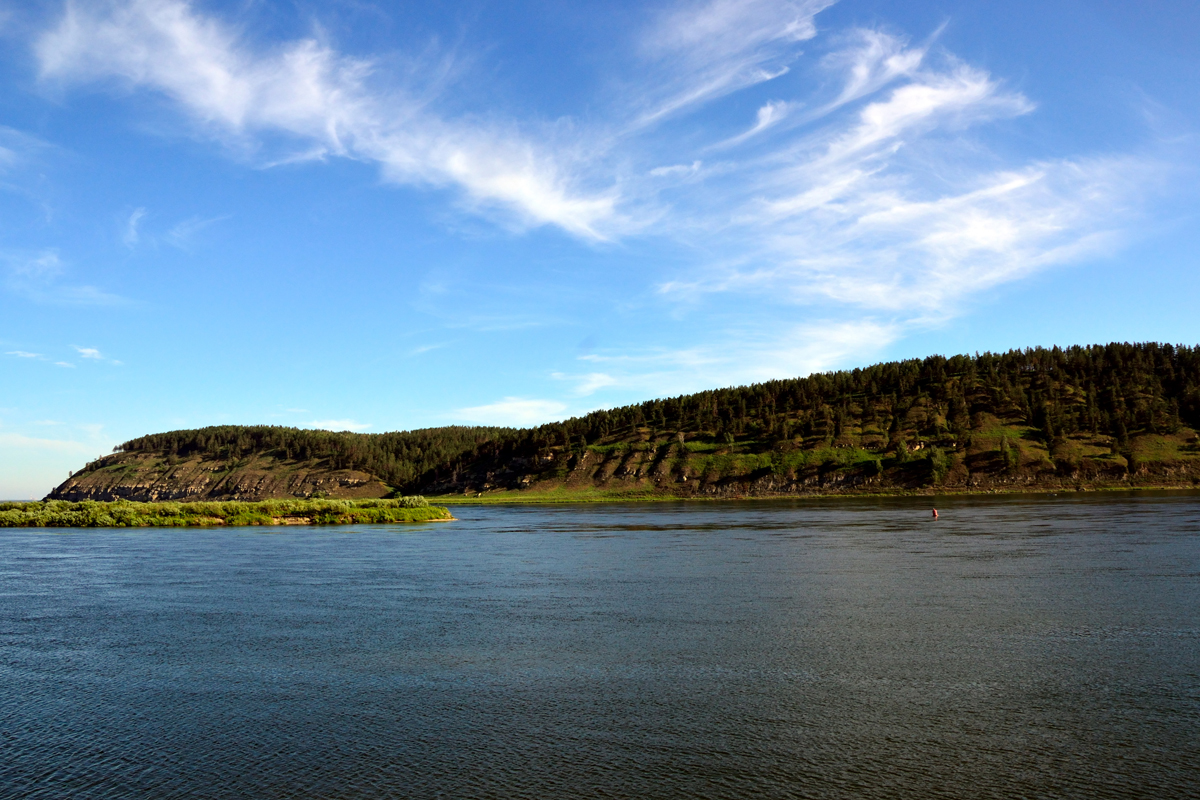 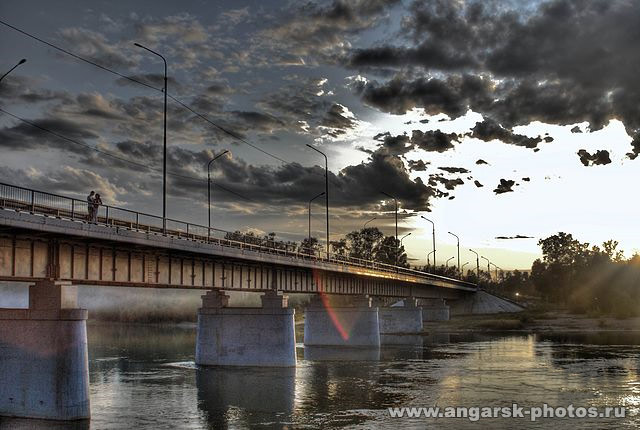 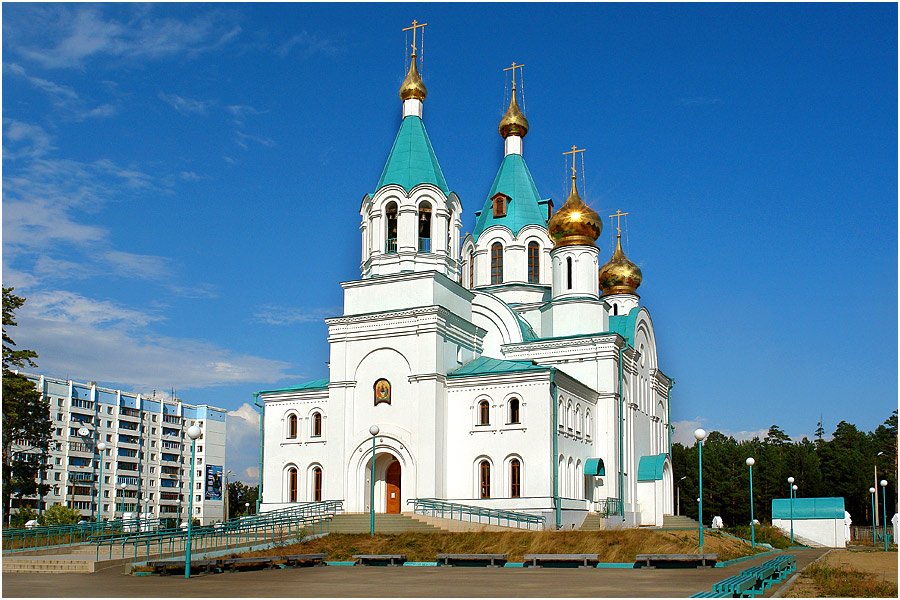 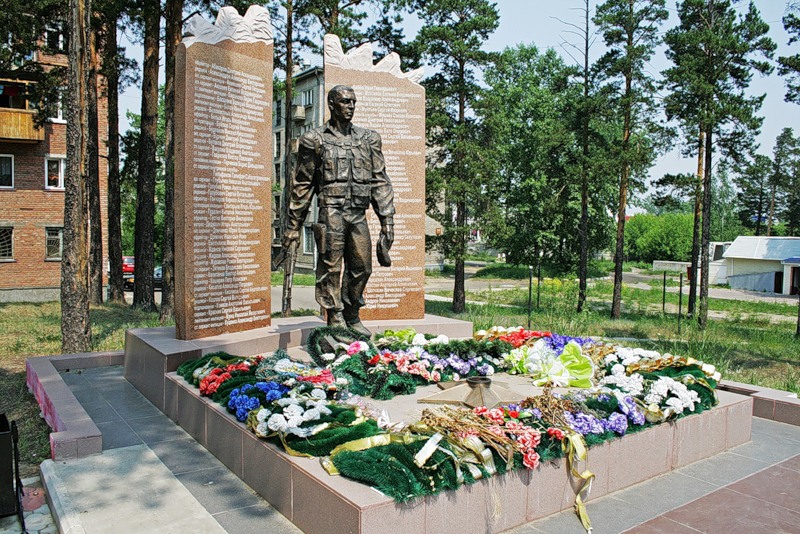 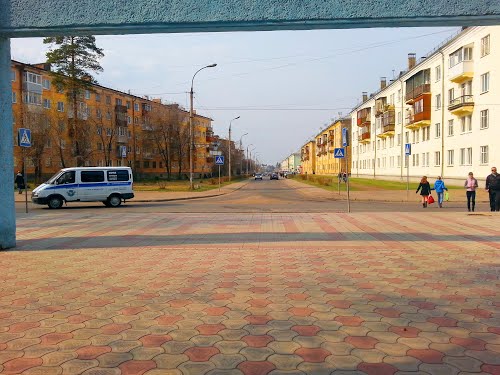 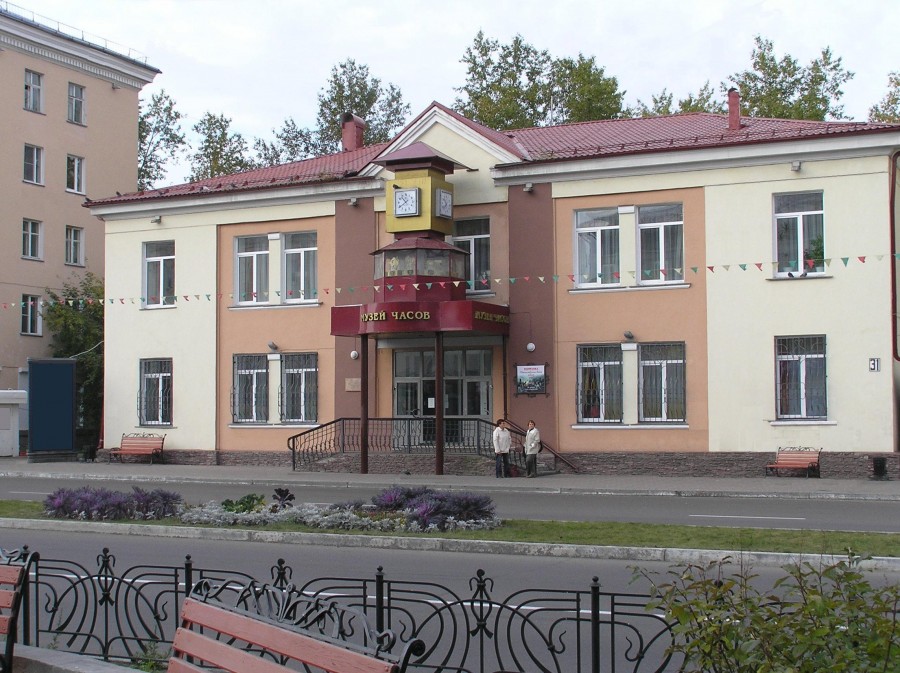 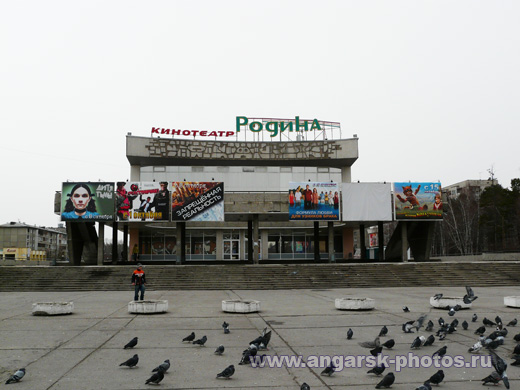 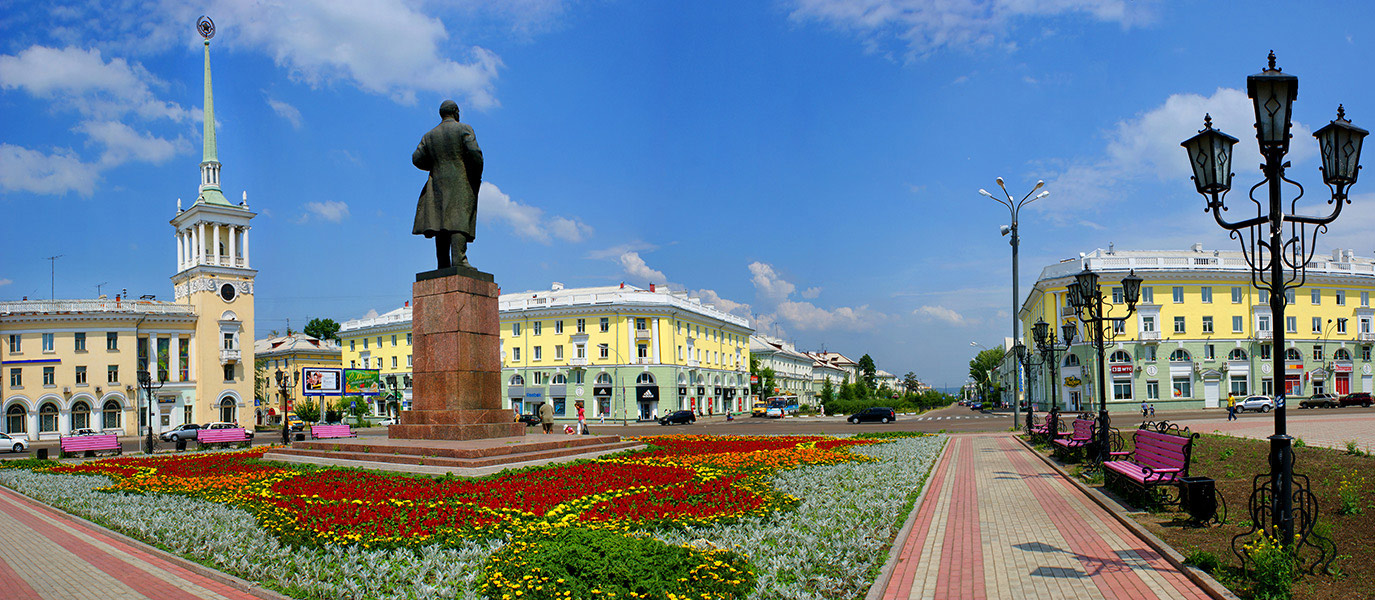 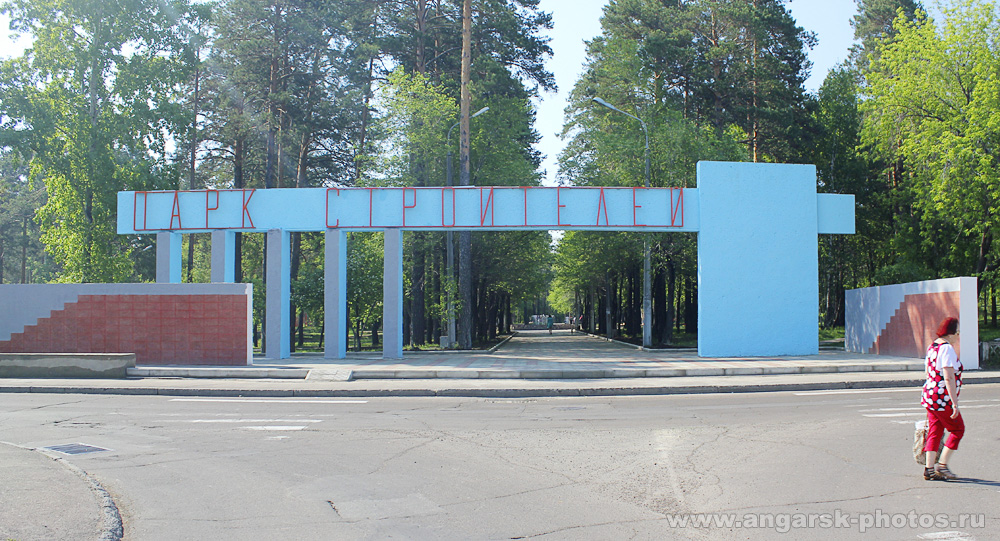 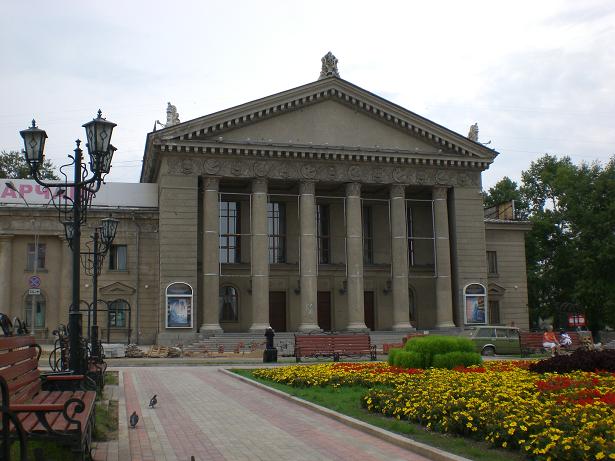